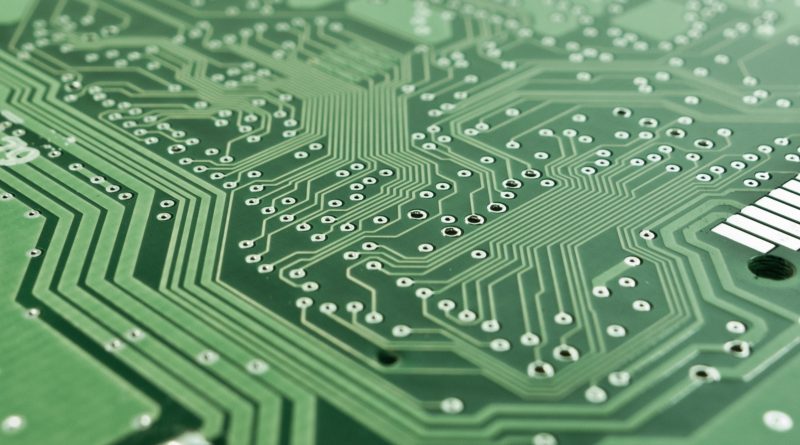 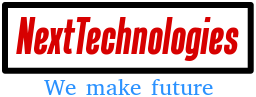 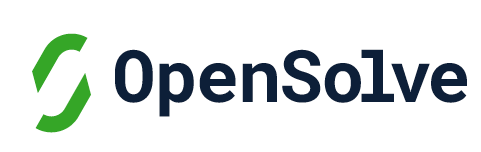 Futtatások erőforrásigény becslése
OpenFoam esetében használható eszközök és megoldások áttekintése.
2022.11.29.  KIFÜ User Forum

Ady László 
adylaszlo@nexttechnologies.hu
‹#›
Áttekintés
Erőforrás igények
Áttekintés
Becslés
Monitorozás
Összefoglalás
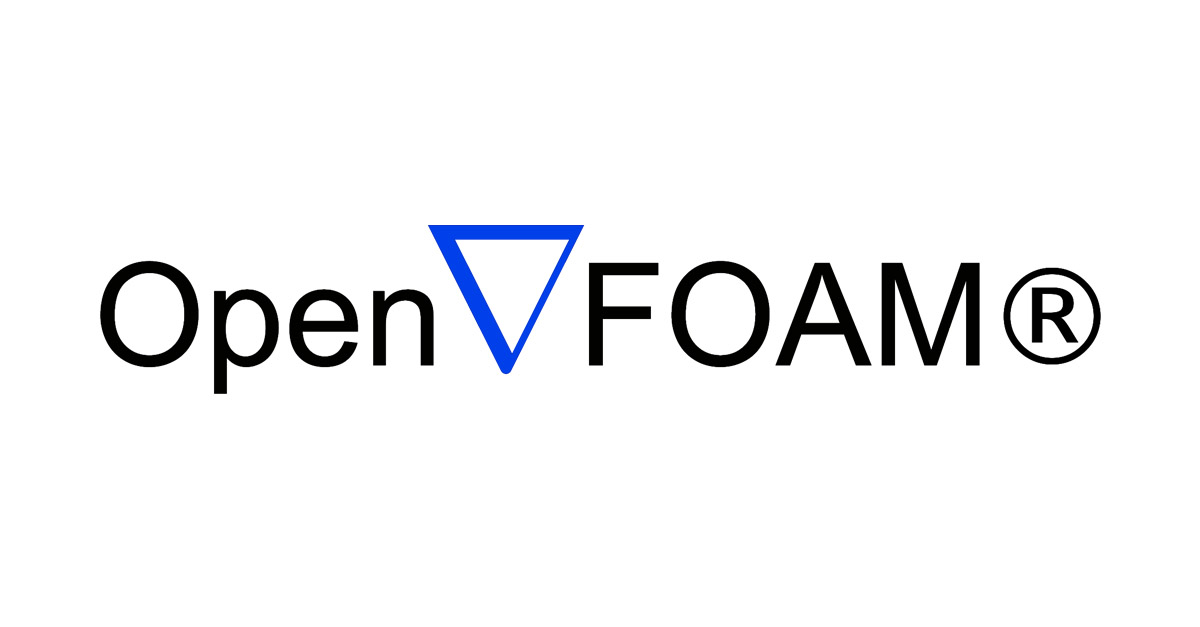 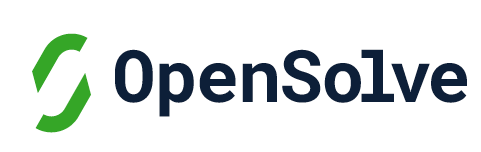 ‹#›
Erőforrás igények
Számítási igény
Memóriaigény
Tárhely igény
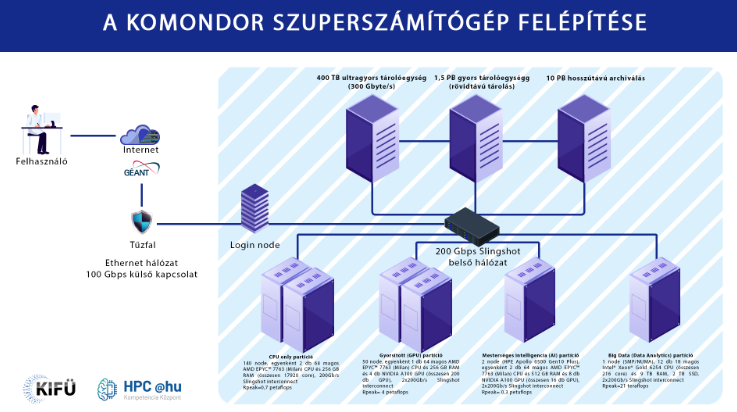 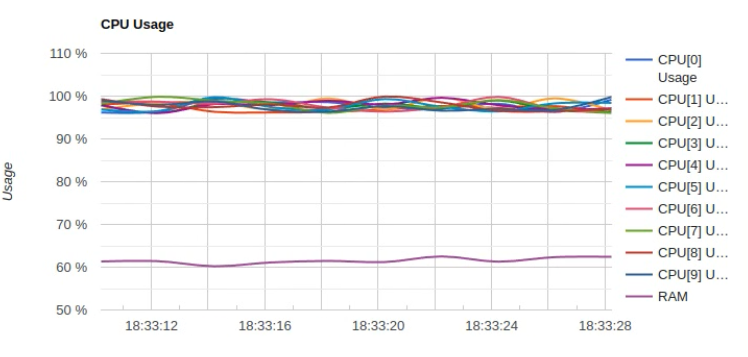 Áttekintés
Becslés
Monitorozás
Összefoglalás
Erőforrás igények
‹#›
[Speaker Notes: https://news.jardinemotors.co.uk/lifestyle/the-history-of-car-technology]
Becslés - bemeneti adatok
Input fájlok
(pyFoam feldolgozás)
Feladat jellemzők
Előző futatások 
statisztikai adatai
Áttekintés
Becslés
Monitorozás
Összefoglalás
Erőforrás igények
OpenSolve solver beállítások
Solver beállítások
Bemeneti adatok
HPC-t leíró adatok
Hardver profil
Előző futatások 
statisztikai adatai
‹#›
Becslés
Áttekintés
Becslés
Monitorozás
Összefoglalás
Erőforrás igények
Monitorozás
Becslés AI-val
AI újratanítás
Bemeneti adatok feldolgozása
Bemeneti adatok beolvasása
A feladat, solver és HPC hardver profil beolvasása és ellenőrzése
A bemeneti adatok elemzése AI bemeneti adatok kinyerése normalizálása.
Futtatás során iterácionkénti  számítási idő, CPU, memória, IO  kihasználtság és teljes számítási idő.
A kiinduló hardver adatokkal számítási idő becslése, majd a optimális HPC beállítások keresése minimális futattási időre.
Futtatási adatok alapján klaszterezés, és AI újra tanitás klaszterenként.
1
2
4
3
5
‹#›
Monitorozás
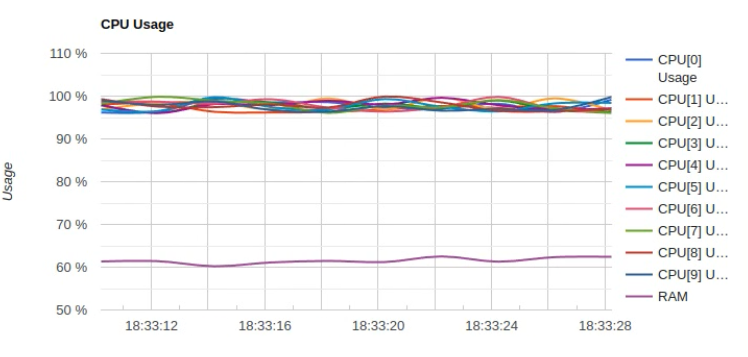 Egyedi monitorozás
OpenFoam log
HPC hardver (python psutil)
Anonimizált adatok mentése AI tanító adatbázis képzés
Áttekintés
Bemeneti adatok
Monitorozás
Összefoglalás
Erőforrás igények
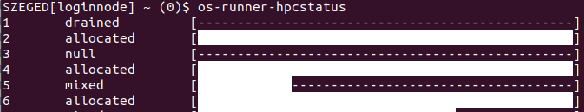 ‹#›
Összefoglalás
Utofeldolgozás / AI tanítás

.
3
A becslés segítségével optimálisabban lehet a HPC igénylést beadni.
A számítási igény becsléssel foglalkoztunk.
Később a memória és tárhely igény becslésére is kiterjesztjük a becslést.
Áttekintés
Bemeneti adatok
Monitorozás
Összefoglalás
Erőforrás igények
Feladat feltöltés / becslés

.
1
2
Futtatás / monitorozás

.
‹#›
Köszönöm a figyelmet!
Kérdések?
‹#›